Векторы в пространстве
Векторы в пространстве
Умножение вектора на число
Компланарные векторы
Произведение ненулевого вектора  а на число k называется такой вектор b, длина которого равна 
    |k|*|a|, причем  а и b сонаправлены при k≥0 и противоположно направлены при k<0
k=3
k=-3
a
a
b= 3a
b= -3a
!Для  любого числа k и любого вектора a векторы a и ka коллинеарны.
! Произведение любого вектора на число 0 есть нулевой вектор.
Свойства умножения вектора на число:
Для любых векторов a, b и любых чисел k, l
справедливы равенства:
(kl)a=k(la)- сочетательный закон
k(a+b)=ka+kb- первый распределительный закон
(k+l)a=ka+la- второй распределительный закон
Задание:
Дан тетраэдр ABCD.
Докажите, что
AB+BD=AC+CD
AB+BC=DC+AD
DC+BD=AC+BA
D
C
A
B
Векторы называются компланарными, если при откладывании их от одной и той же точки они будут лежать в одной плоскости.
Любые два вектора компланарны (почему?)
Три вектора, среди которых имеются два коллинеарных, также компланарны (почему?)
Три произвольных вектора могут быть компланарными и не копланарными
D
K
Векторы OC и OB компланарны.
Векторы OC, BK, OB компланарны.
Векторы OE, OD, OC компланарны.
Векторы OA, OB, OD     не компланарны
C
E
B
A
O
Признак компланарности трех векторов
Если вектор c можно разложить по векторам a и b, т.е. представить в виде
                                                       c=xa+yb, где
       x и y- некоторые числа,
           то векторы a, b и c компланарны
y*OB
C
B
OC = x*OA +y*OB
O
x*OA
ПРАВИЛО ПАРАЛЛЕЛЕПИПЕДА
Для сложения трех некомпланарных векторов можно использоваться так называемым правилом параллелепипеда. Опишем его. Пусть a, b, c – некомпланарные векторы. Отложим от произвольной точки О пространства  векторы OA=a, OB=b, OC=c и построим параллелепипед так, чтобы отрезки OA, OB и OC были его ребрами. Тогда диагональ OD этого параллелепипеда изображает сумму векторов a, b и c: OD=a+b+c.  Действительно, OD=OE+ED=(OA+AE)+ED=OA+OB+OC=a+b+c
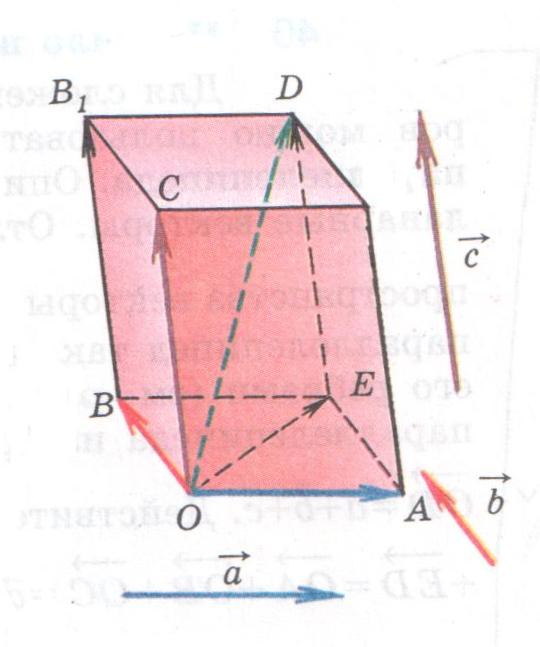 Разложение вектора по трем некомпланарным векторам
Если вектор p представлен в виде  p=xa+yb+zc,где x, y и z- некоторые числа, то говорят, что вектор p 
   разложен по векторам a, b и c.  Числа x, y, z называются коэффициентами разложения.                                 
                                          ТЕОРЕМА:
     Любой вектор можно разложить по трем данным некомпланарными векторами, причем коэффициентами разложения определяются единственным образом.